Projectiles
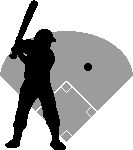 When a particle is projected with a speed u, at an angle α to the horizontal it will move along a symmetric curve.
u
α
The initial speed is called the speed of projection of the particle
The angle α is called the angle of projection  or  angle of elevation  of the particle
You can resolve the initial velocity into two components
u
usinα
α
ucosα
The horizontal component  of the initial velocity is ucosα
The vertical component of the initial velocity is usinα
The vertical motion of the projectile is motion with constant acceleration g = 9.8 ms-2 
You can use the constant acceleration formulae from M1
v = u + at
The horizontal motion of the projectile is with constant speed.

You can use the formula distance = speed x time
The time the particle takes to move from its point of projection to the point where it strikes the horizontal plane is called the time of flight of the projectile
Greatest height
range
The distance from the point from which the particle was projected where it strikes the horizontal planes is called the  range
The examples in the book are ok 

Then try exercise 1A page 9